BundleFusion:Real-time Globally Consistent 3D Reconstruction using On-the-fly Surface Re-integration
ANGELA DAI, Stanford University
MATTHIAS NIESSNER, Stanford University
MICHAEL ZOLLHÖFER, Max-Planck-Institute for Informatics
SHAHRAM IZADI, Microsoft Research
CHRISTIAN THEOBALT, Max-Planck-Institute for Informatics






Published in ACM Transactions on Graphics, February 2017
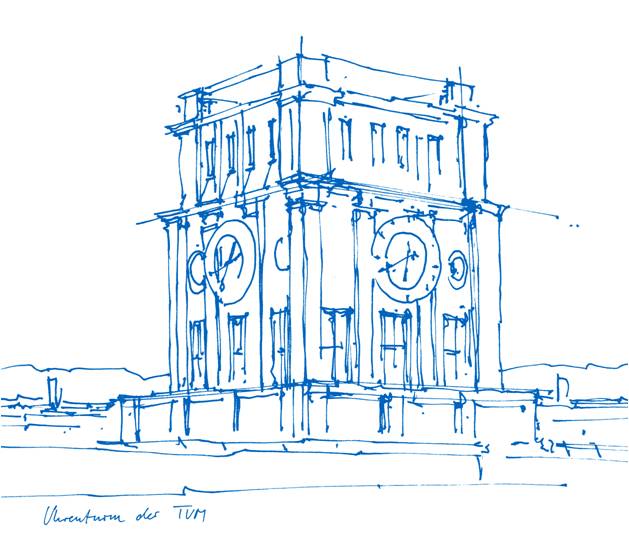 Online 3D Reconstruction
KinectFusion: first real-time volumetric fusion
[Newcombe et.al , Izadi et al 11]
Online 3D Reconstruction: ChallengesTracking: global consistency, loop closure, re-localization
BundleFusion: Overview
BundleFusion: Overview
Correspondence Filtering
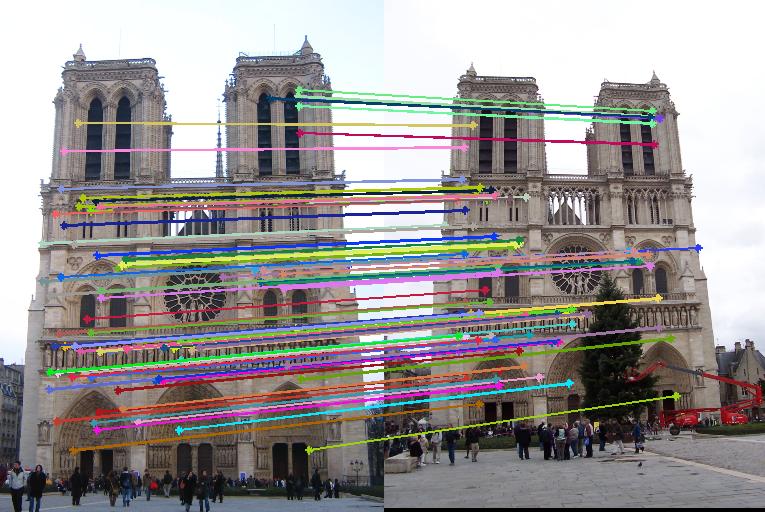 Example from Georgia Tech College of Computing


1.Key point correspondence filter: find consistent transform
6
Correspondence Filtering
2. Surface area filter: remove badly conditioned correspondence sets


                                                   Unstable transform








Images modeled from Foter.com
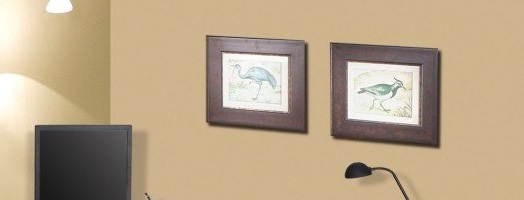 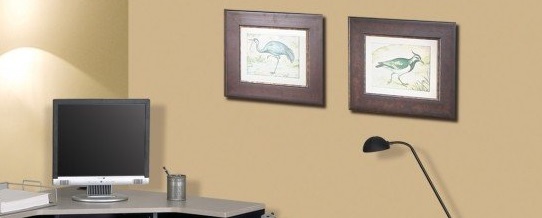 7
Correspondence Filtering
3. Dense projection: check high re-projection error

         
         frames               transform
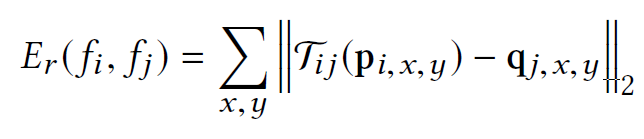 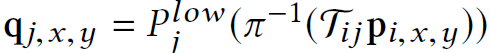 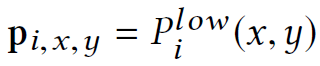 camera space position                                    inverse of camera intrinsics

                              location of pixel
8
BundleFusion: Overview
Sparse-to-Dense Optimization
Initialize with sparse features, continue with dense features
Coarse to fine alignment


   where





                                                pairwise correspondences        k-th feature point from i-th frame
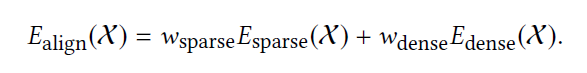 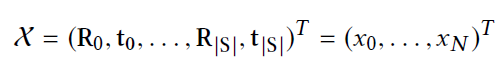 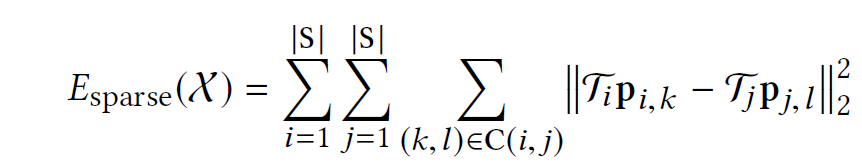 Sparse-to-Dense Optimization
fine scale alignment
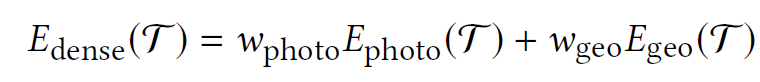 gradient of the luminance of frame color
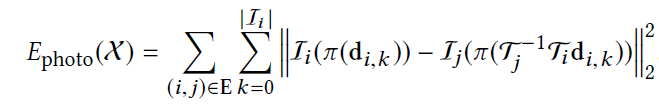 3D projection of the k-th pixel of the i-th frame
perspective projection
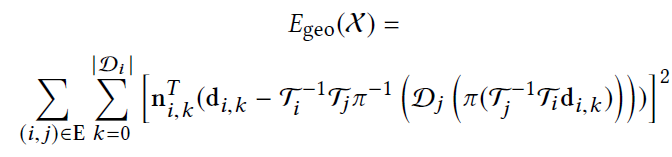 normal of the k-th pixel of the i-th frame
depth
Sparse-to-Dense Optimization: Example
Local-to-Global Strategy
1. Local Intra-Chunk Pose Optimization

2. Per-Chunk Keyframes

3. Global Inter-Chunk Pose Optimization
BundleFusion: Overview
Dynamic Scene Update: On-the-fly
Surface Integration
                                                       signed distance of the voxel                                     projective distance

voxel {
   distance;
   color;
   weight;
}

                                                                                               voxel weight     integration weight
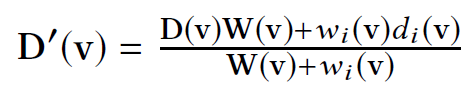 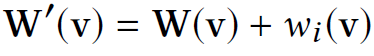 15
Dynamic Scene Update: On-the-fly
Surface De-Integration: remove di from weighted average



voxel {
   distance;
   color;
   weight;
}
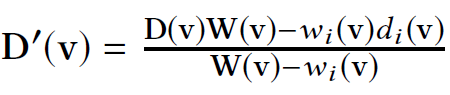 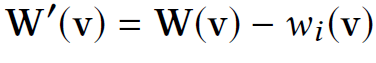 16
Results
17
Results
18
Performance
Dual GPU Performance – global dense optimization <500ms










Tailored Gauss Newton solver
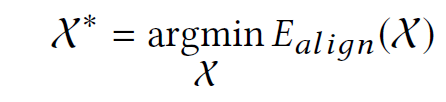 19
Conclusions
● Real-time reconstruction with commodity RGB-D sensors


● Global pose optimization


● Online loop closures


● Real-time re-localization


● On-the-fly scene updates
20